«В министерстве уже разработали концепцию преподавания предметной области «Технология», в которой есть в том числе и направление «Сельское хозяйство». В рамках этой области мы предполагаем повышение квалификации педагогов, новые требования к материально-техническому оснащению школ и, главное, профориентацию учащихся по сельскохозяйственным профессиям.»


                                                                                    О. В. Васильева
Агроклассы 
– путевка в жизнь
Лицензия на право преподавания 
профессиональной подготовки
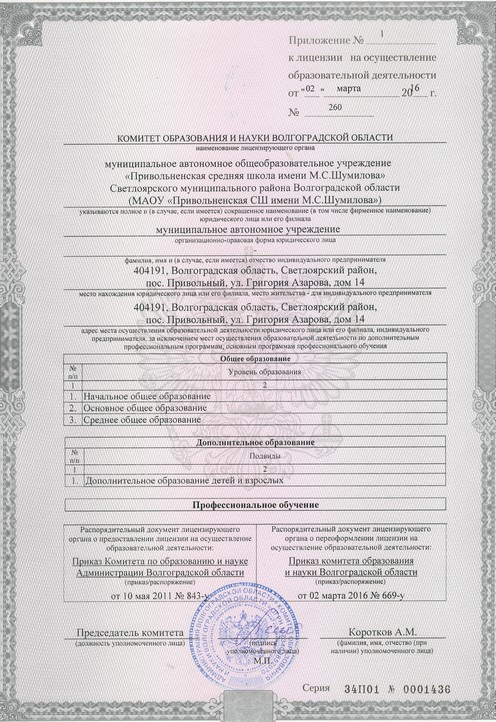 Инициаторы
Администрация Светлоярского муниципального района
Отдел  образования
Светлоярского муниципального района
МКОУ Привольненская СОШ имени М. С. Шумилова
Волгоградский государственный аграрный университет
Социально – экономический профиль
Инженерно  - технологический профиль
Направления работы:
Учебная деятельность
Физика
Биология
Математика
Русский язык
Обществознание.
Направления работы: 
              Профориентация 
Спецкурсы  
Экскурсии  
Наглядная  агитация  
Тестирование  
Встречи  с преподавателями, студентами и выпускниками академии.
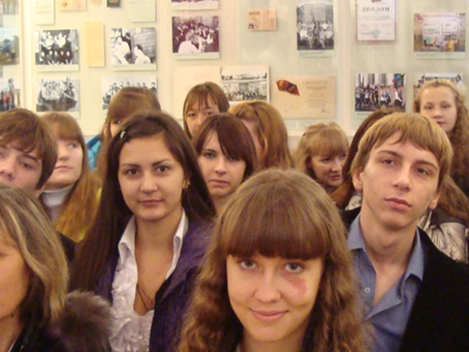 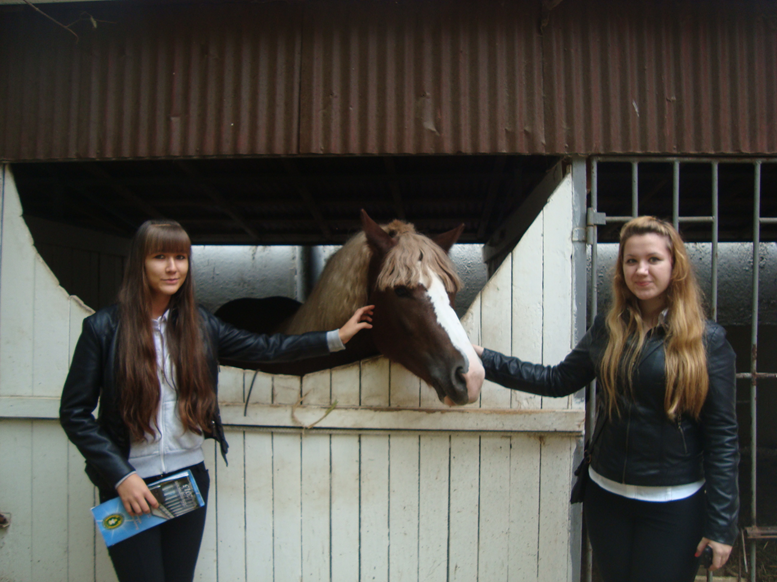 5- 8 классы – профориентационный факультатив «Мир профессий»

8 класс – «Финансовая грамотность»

7, 8 классы – «Учебно – исследовательская лаборатория»
 
8 класс – «Основы документоведения» 

9 класс - «Введение в профессиональную подготовку по профессии «Швея 2 разряда», «Введение в профессиональную подготовку по профессии «Тракторист – машинист с/х производства категории С, Е».
Лекционные и практические занятия
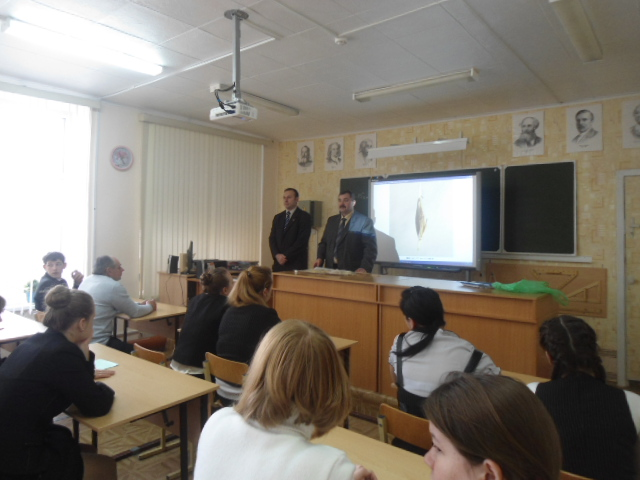 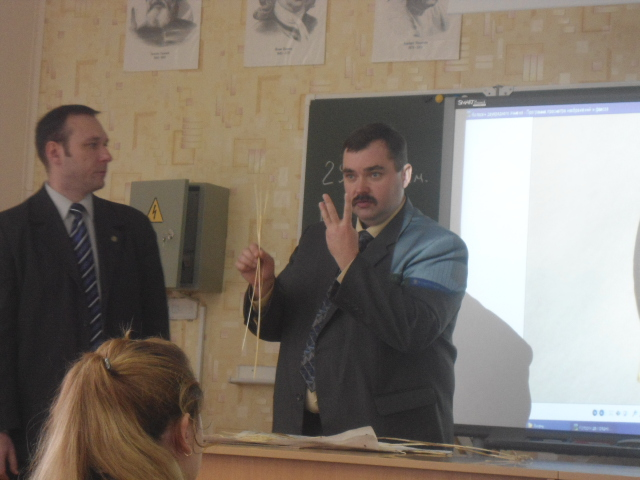 Фото!!!!!!!
Олимпиады в ВолГАУ
2015 г. 
Математика  (руководитель – Комиссаренко Н.И.): 1 место – Войчик Юлия.
Русский язык (руководитель – Шушакова С.Ш.): 1 место – Магомадова Алсу
                                                                                                             3 место – Тарабановская Анастасия
2016 г. 
Математика  (руководитель – Косенко С. Н.): 2 место –Магомадова Алсу.
Русский язык (руководитель – Шушакова С.Ш.): 1 место –Шушакова Э.
Поступление